Русский народный костюм
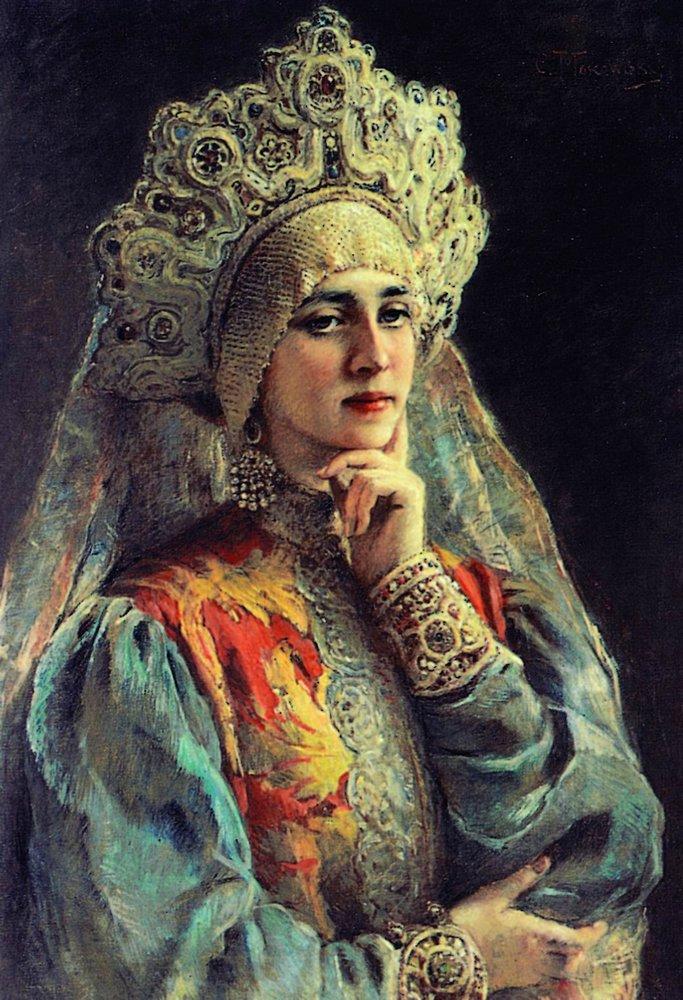 Каждый народ выражал своё понимание красоты человека, прежде всего через костюм. 

Слово «костюм», пришедшее из французского языка, означает «обычай».
Презентация создана учителем начальных классов ГБОУ СОШ № 423 г.Кронштадта
Харитоновой Н.В.
Взгляни на эти костюмы, их дивное многоцветье. Будто кто-то собрал краски с цветущих лугов, с синих рек, с огненных закатов и поместил их на одежду.
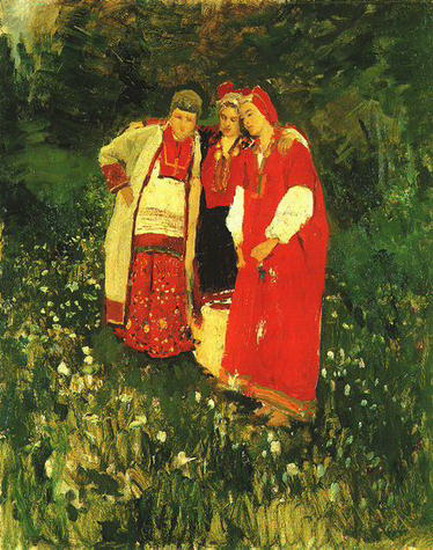 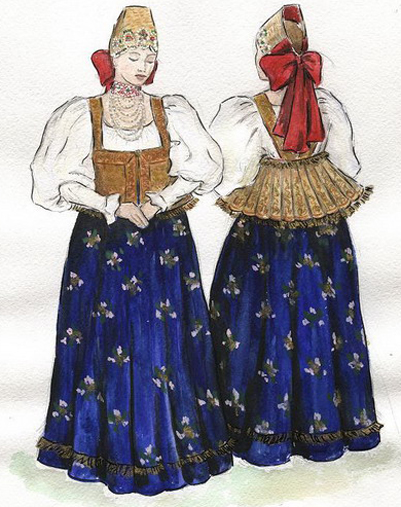 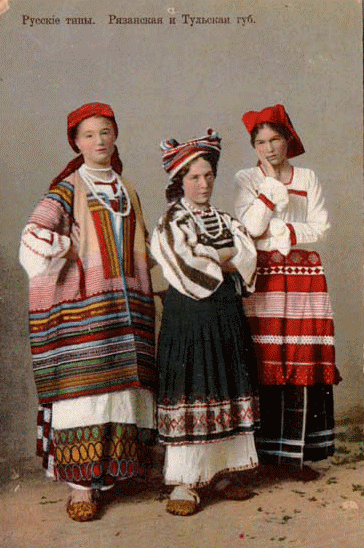 Праздничные костюмы создавались мастерицами с особым старанием и передавались по наследству от матери к дочери.
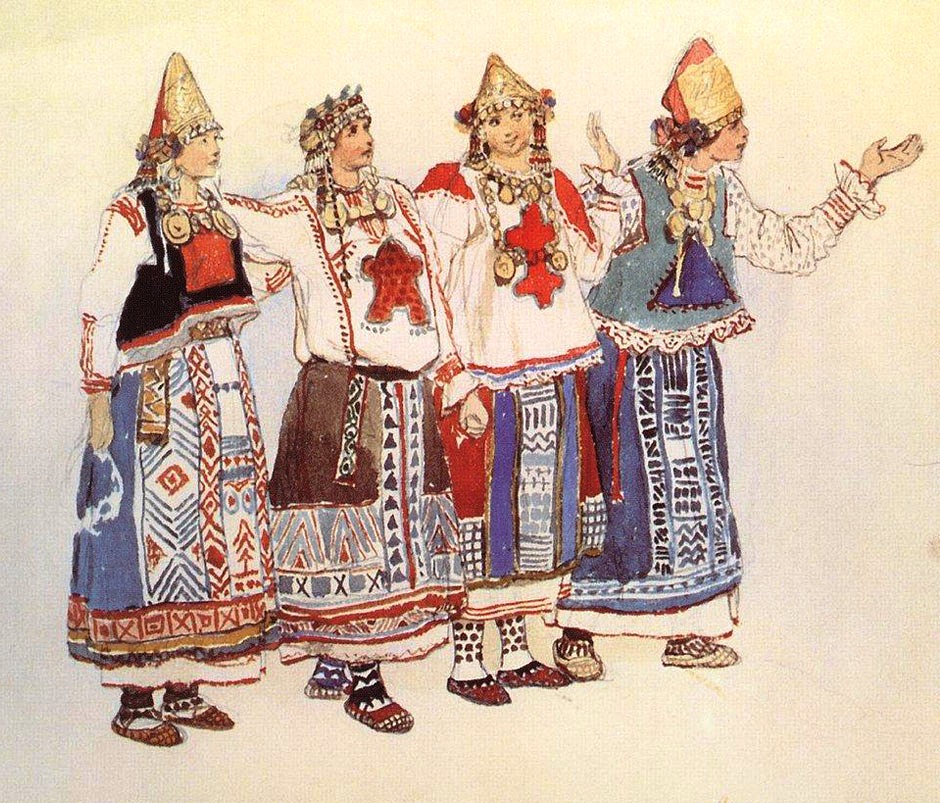 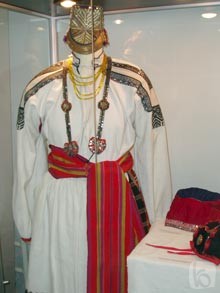 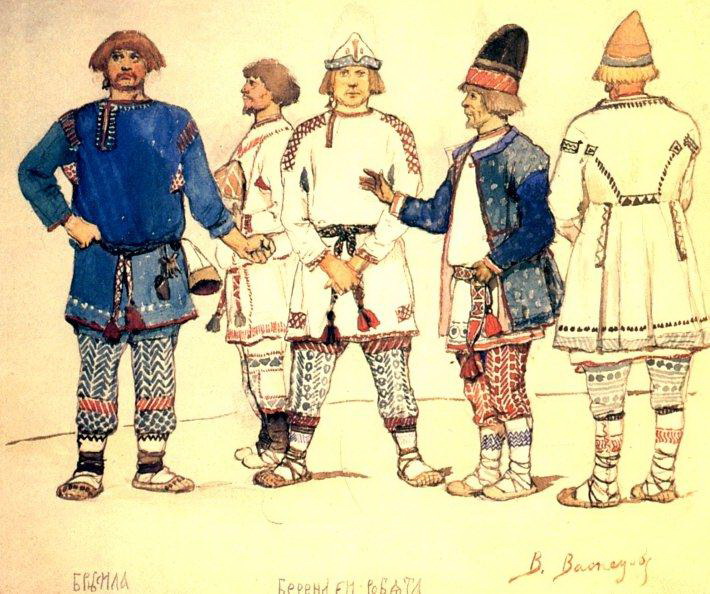 Основой женского и мужского костюма была рубаха из домотканой льняной материи. У мужчин длина рубахи была ниже коленей, у женщин – до самых пят.
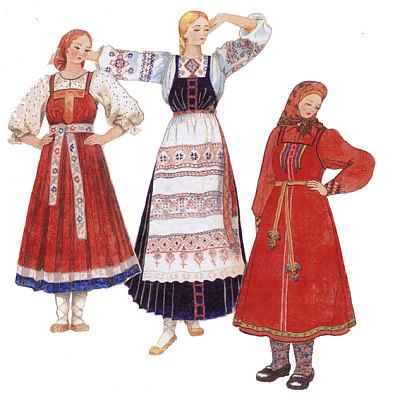 Узоры располагали по краю подола, рукавов, ворота, над сгибами рук, вдоль швов и боковых разрезов как обереги.
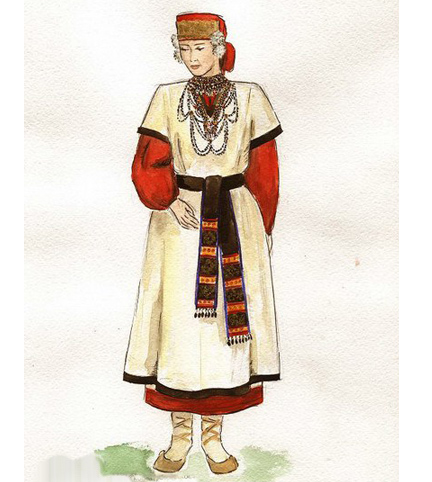 Обувью служили лапти, носили и кожаные сапоги. Дополнял костюм пояс-оберег. Роль пояса велика в разных обрядах, девушки готовили пояса как приданое.
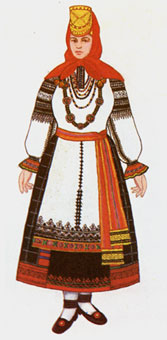 Южнорусский комплекс отличался наличием понёвы, передника-занавески.
Понёва  — элемент русского народного костюма, женская шерстяная юбка замужних женщин (как правило клетчатой) с богато украшенным подолом
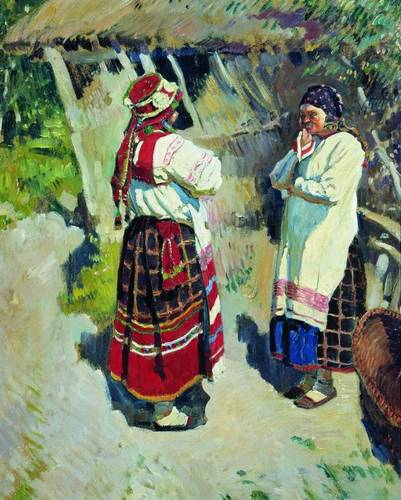 Тульский наряд
Южнорусский понёвный комплекс
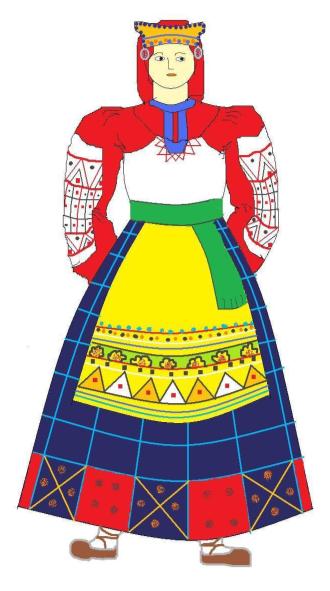 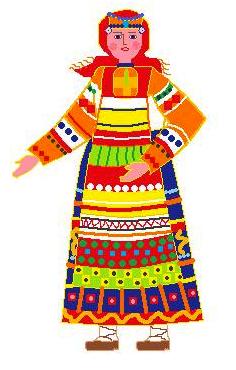 Головной убор - сорока
Вышитая рубаха
Пояс (кушак)
Передник
Занавеска
Понёва
Лапти
Головные уборы
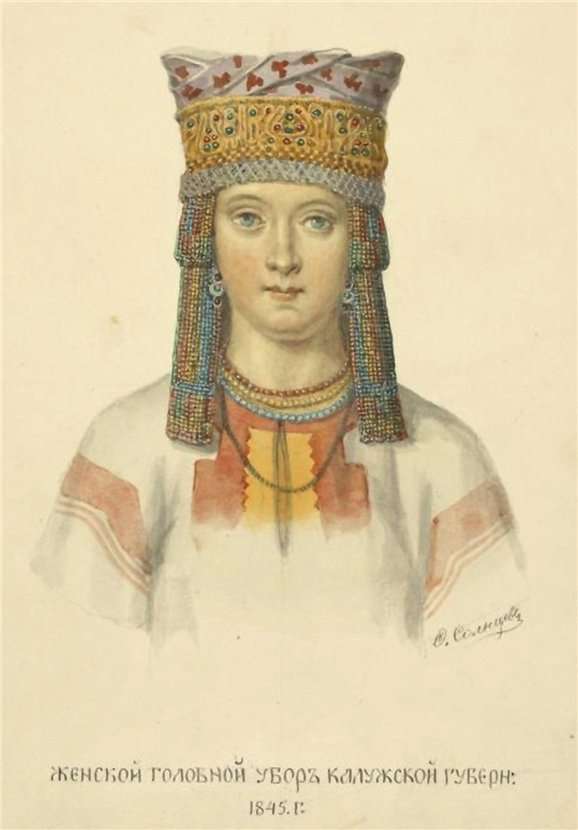 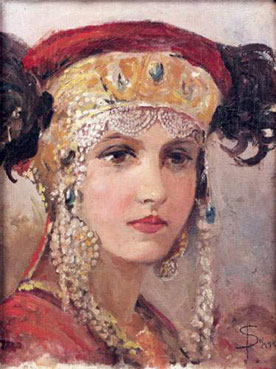 Сорока
Кичка
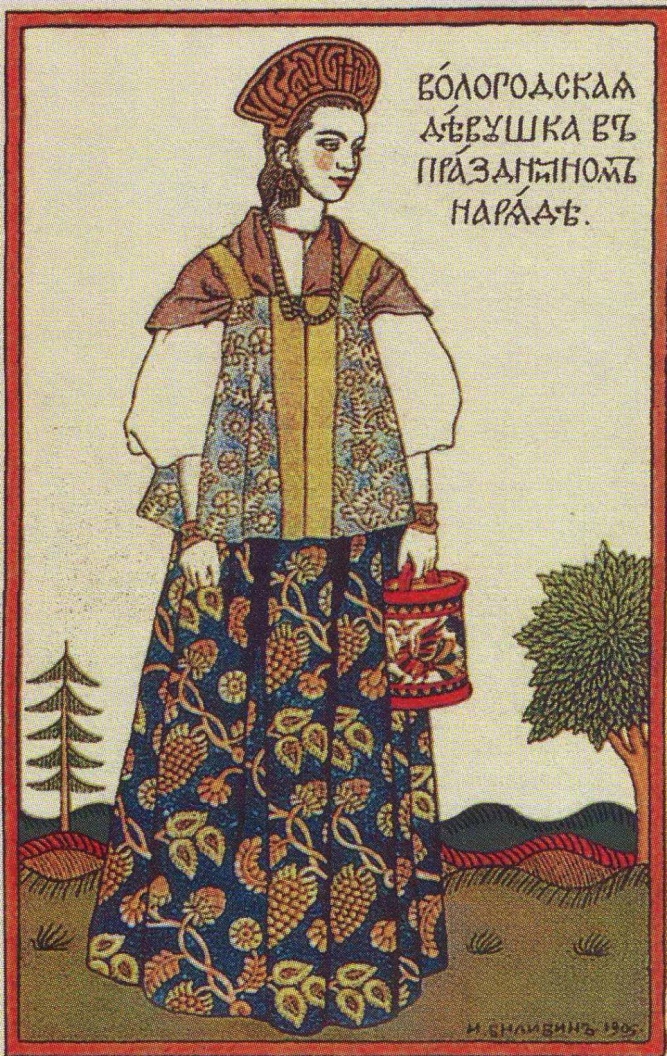 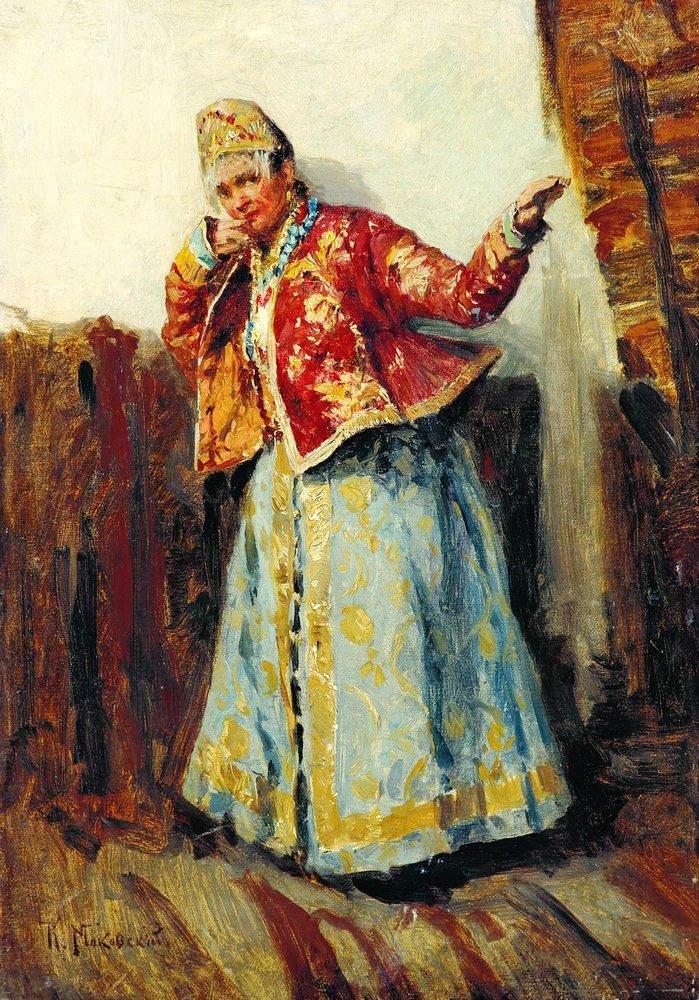 Для северорусского комплекса характерны  сарафан, душегрея или епанечка.   Головной убор: кокошник, венец.
Северорусский сарафанный комплекс
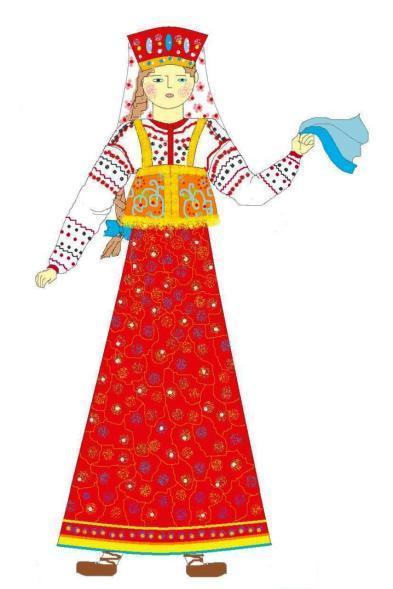 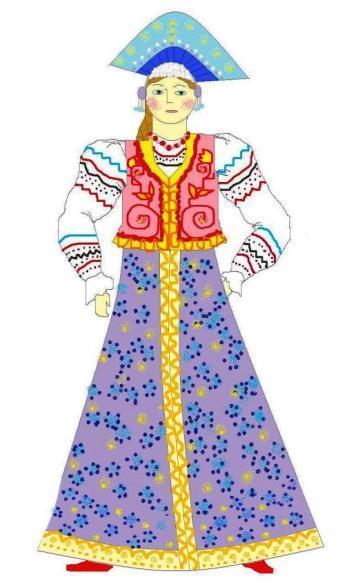 Венец
Кокошник
Рубаха
Душегрея
Епанечка
Сарафан
Сапожки
Лапти
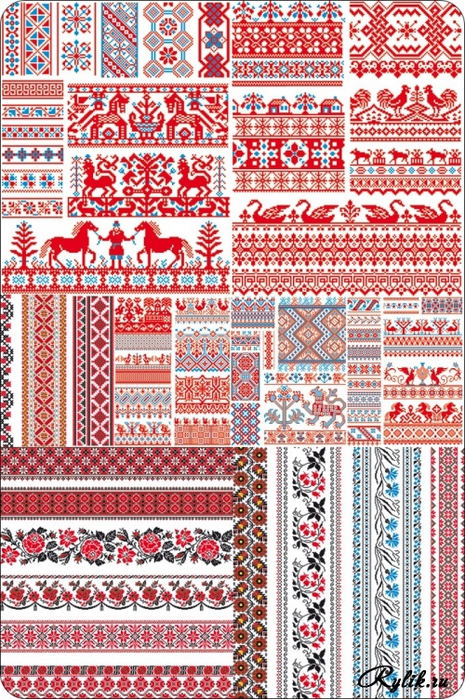 УзорыОрнамент
Изображались узоры из стилизованных растений, цветов, веток. Наиболее распространенные элементы орнаментов: треугольники, ромбы, косые кресты, восьмиугольные звезды, розетки, елочки, кустики, прямоугольники с точками, стилизованные фигуры женщины, птицы, коня, оленя.
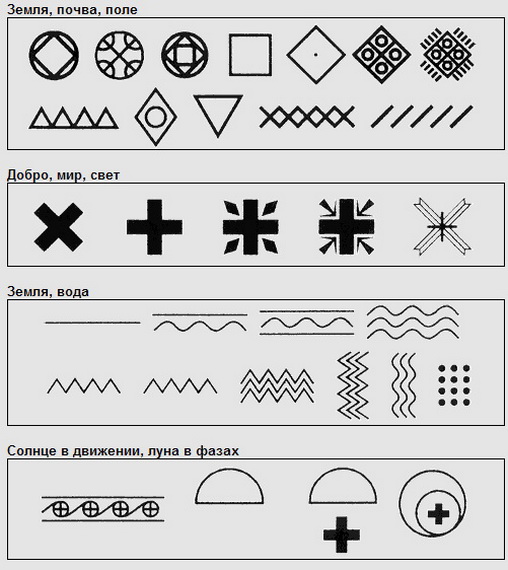 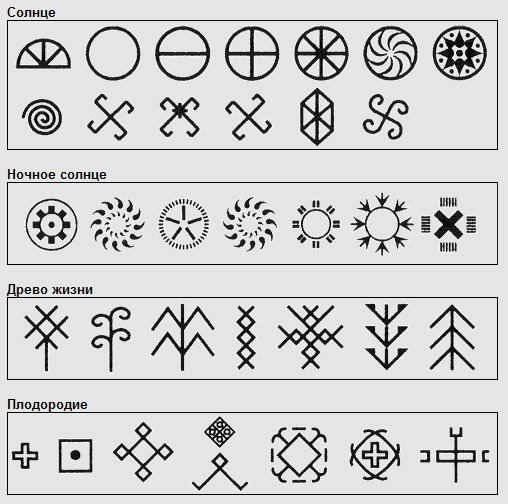 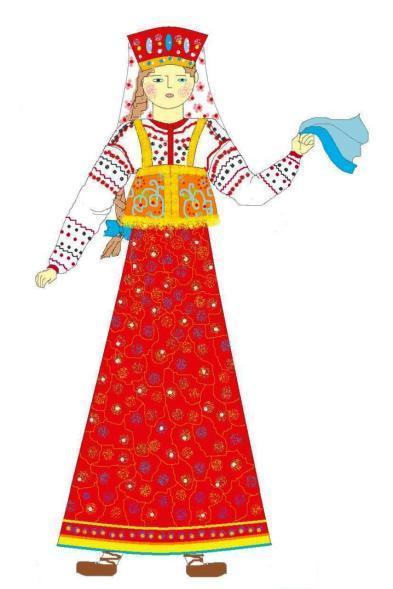 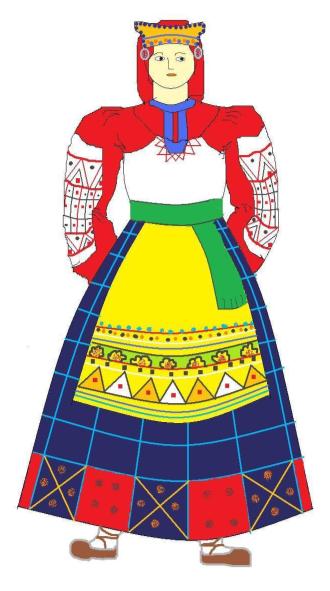 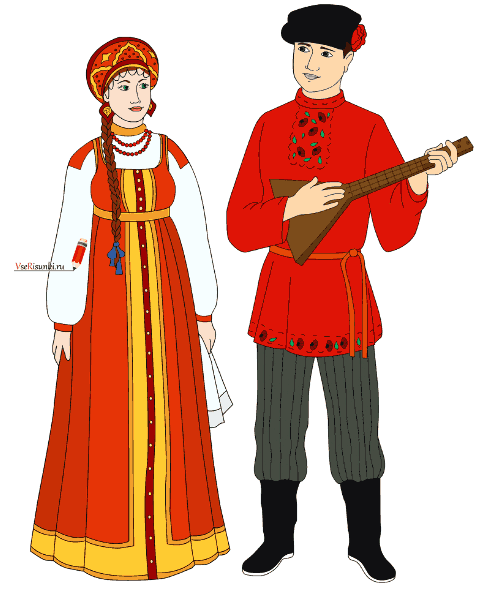